SlS ( changes in bowel habits)
Fahad Alajlan        
 Hisham Algosy
Abdulkarim alharbi             
Faisal Alyahya               
Faisal Alzeer
objectives
Define constipation and diarrhea
Discuss the definition, etiology and classification of irritable bowel syndrome (IBS) 
Demonstrate history taking, physical examination, and management for patients presented with history suggestive of IBS. i.e Role play.
Discuss the alarm symptoms in patients presenting with change bowel habit.
Identity the criteria for the referral to specialist
Practical: Examination of Abdomen, How to do?
Test your knowledge..
1-A 37-year-old woman reports a 10-year history of intermittent abdominal pain and constipation alternating with diarrhea. She has no weight loss, fever, or worrisome features on examination. Which of the following agents is clini­cally indicated as a first-line treatment for mild-to-moderate abdominal pain associated with IBS?
Amitriptyline 
B. Lubiprostone
C. Dicyclomine
D. Fluoxetine
2) What is the best way of diagnosing IBS?
A- By excluding other causes. (A diagnosis of exclusion)
B- By Rome IV criteria.
C- By excluding the presence of red flags.
D- By Rome IV criteria and excluding the presence of red flags.
3- A 27-year-old graduate student in psychology is evaluated for intermittent abdominal pain. She is diagnosed with IBS. She asks whether there is a relationship between psychiatric disorders and IBS. Which of the following statements is most accurate?
A. IBS is usually caused by the underlying psychiatric disorder.
B. Psychiatric conditions may worsen coexisting IBS.
C. Successfully treating the psychiatric comorbidity causes remission of IBS.
D. No evidence supports a relationship between IBS and psychiatric disorders.
4- Which of the following is an indication for referral in IBS patients ?
Significant unexplained weight loss
Age of onset before 50 years
Anemia with explained cause 
Minimal rectal bleeding
5- A 65-year-old man reports a lifelong history of IBS with alternating bouts of constipation and diarrhea. He denies any so-called alarm symptoms, but does report that his symptoms have worsened over the last several months. He reports never having a colonoscopy before. Stool is negative for blood and leukocytes. Which of the following is the most important next step?
A. Esophagogastroduodenoscopy (EGO).
B. Explore possible underlying psychiatric symptoms.
C. Colonoscopy.
D. Increase fiber intake.
Diarrhea
Diarrhea is defined either as the presence of more than three bowel movements per day, water content exceeding 75%, or a stool quantity of at least 200–250 g per day. 
Classification ?
DDX of diarrhea
Functional disorders: IBS 
Organic disorders:
Inflammatory bowel disease 
Microscopic colitis 
Malabsorption syndromes
Post-cholecystectomy diarrhea 
Chronic infections
Medications
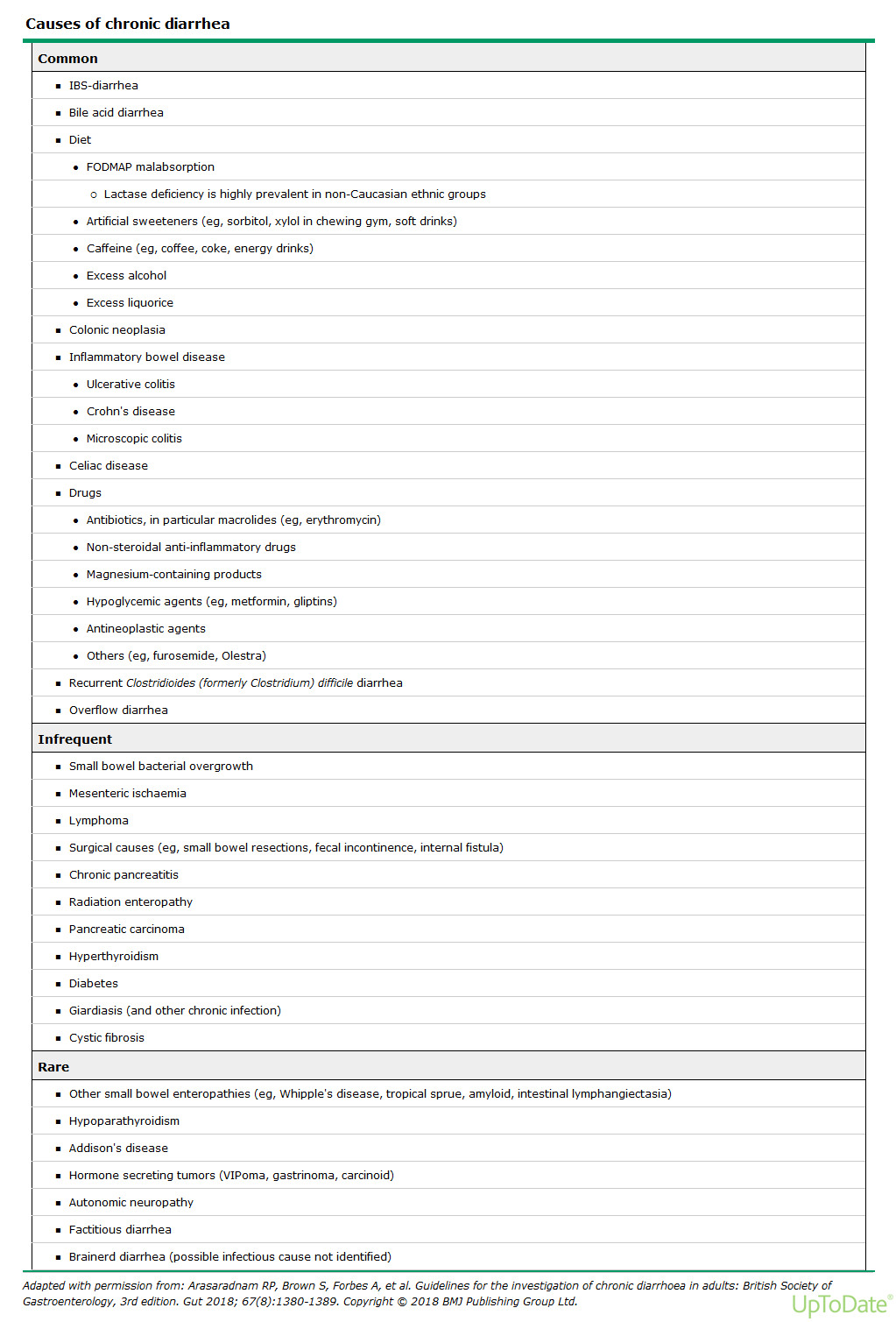 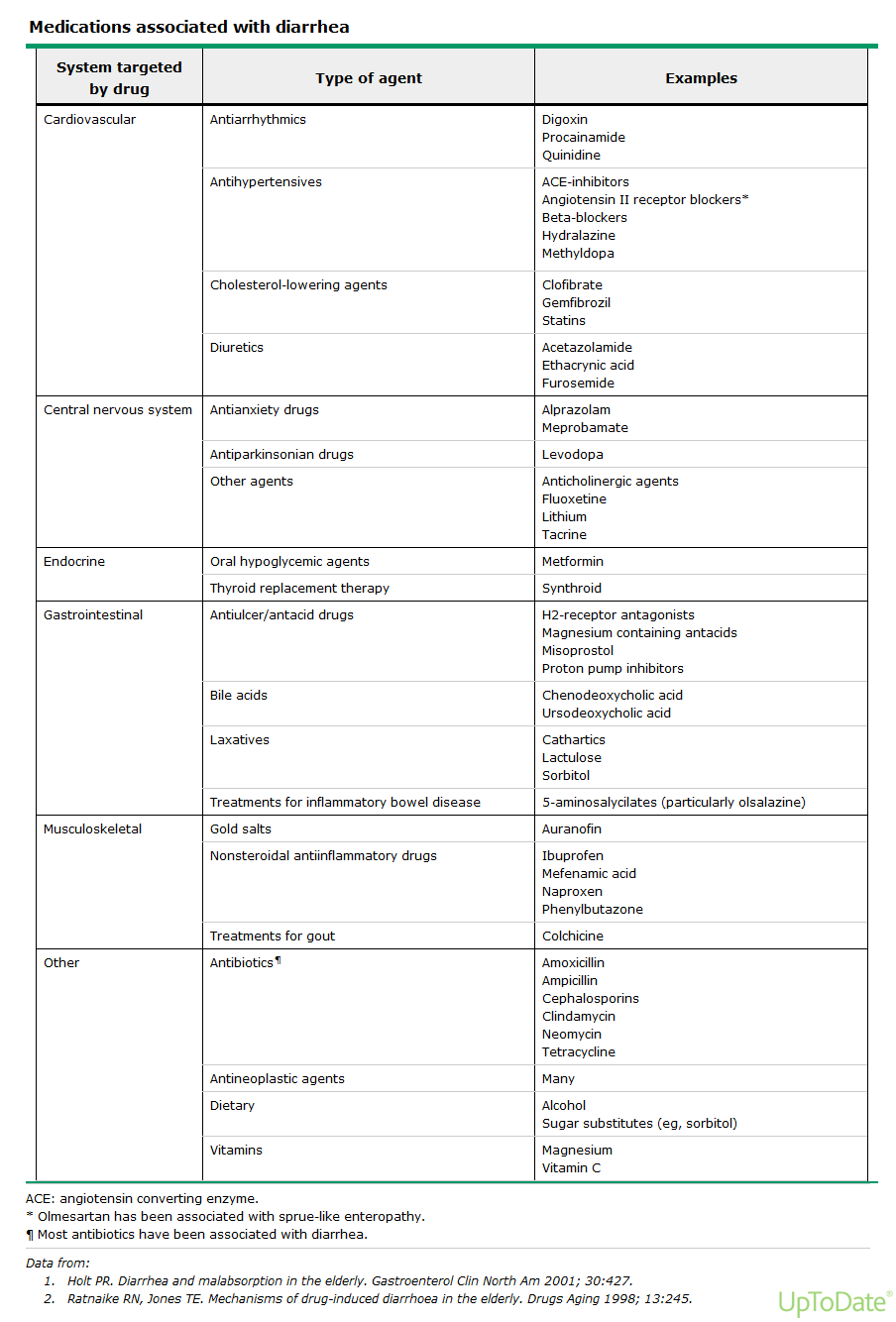 constipation
Constipation is defined as infrequent passage of hard stools. Or as three or fewer bowel movements per week. 
Patients may complain of straining, a sensation of incomplete defecation and either perianal or abdominal discomfort.
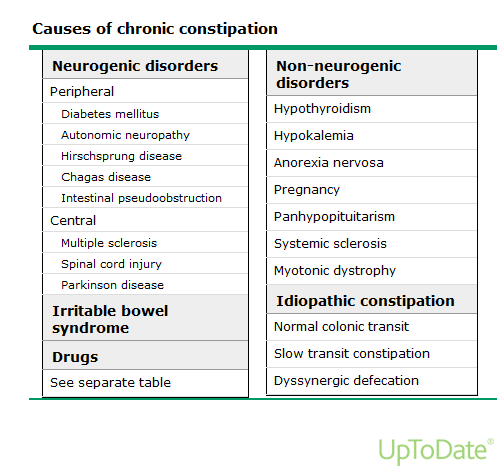 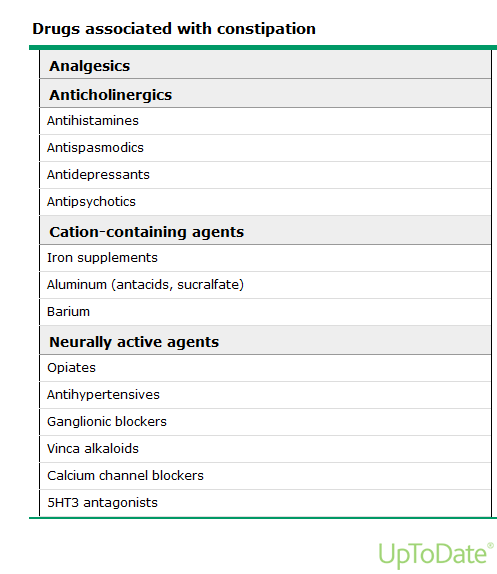 Case scenario
22-year-old woman with a 2-year history of abdominal pain and diarrhea Experiences intermittent episodes of lower abdominal cramping and bloating associated with 4-6 loose bowel movements occurring ~2 days per week Abdominal pain seems to occur shortly after meals or at times of increased stress, and subsides after a bowel movement
WHAT IS IBS ?
it is a life-long (chronic) functional “not structural” disorder of the digestive system that affect the large intestine. It is characterized by the presence of abdominal pain or discomfort with altered bowel habits for at least 6 months, in the absence of a specific organic pathology.
Prevalence
Prevalence in the general population is estimated to be between 10 % and 20 %. 
IBS most often affects people between the ages of 20 and 30 years. 
It is twice as common in women as in men
ETIOLOGY
The causes of irritable bowel syndrome have not been adequately defined, but Factors that appear to play a role :
 Disturbed colonic motility. 
 Nervous system (Gut hypersensitivity). 
 Inflammation in the intestines : Some IBS patients have an increased number of immune -system cells in their intestines. This immune-system response is associated with pain and diarrhea. 
 Severe infection(gastroenteritis)
 Microbial imbalance in the gut (dysbiosis). 
 Changes in bacteria in the gut (microflora).
CLASSIFICATION OF IBS
Classifying patients with IBS into specific subtypes based on predominant bowel habits is useful as it helps focus treatment on the predominant, and often, the most bothersome symptom. 

IBS is classified into four subtypes: 
IBS with constipation (IBS-C) 
IBS with diarrhea (IBS-D) 
Mixed IBS (IBS-M) 
Unspecified IBS (IBS-U)
CLASSIFICATION OF IBS
IBS with constipation (IBS-C): hard or lumpy stools for more than 25% of bowel movements and loose (mushy) or watery stools for less than 25% of bowel movements.

IBS with diarrhoea (IBS-D): loose or watery stools for more than 25% of bowel movements and hard or lumpy stool for more than 25% of bowel movements.

Mixed IBS (IBS-M): hard or lumpy stools for less than 25% of bowel movements and loose (mushy) or watery stools for ≤25% of bowel movements.

Unspecified IBS: insufficient abnormality of stool consistency to meet criteria for above subtypes.
Approach to IBS patient
History taking
DDx
Physical Examination
DDx
Investigations
DDx
Diagnosis 
Treatment
History
Personal information

Chief complaint

Presenting illness 

Past medical/surgical, medications, social, family history

Systematic review
Chief compliant 1
A-Abdominal pain 

B-Changing in bowel habits 

C-Bloating

D-Change in stool stool form or appearance
Chief compliant 2
Intermittent 

for >= 3 months
HPI Key information A1
Site and radiation of pain 
(diffuse non-radiating in the left lower abdomen)

Onset of pain 
(chronic and superimposing acute episodes)

Frequency of pain
(>=1 per week)
HPI Key information A2
Severity of pain 
(mostly low in chronic and moderate in acute episodes )

Character of pain 
(dull in chronic, sharp in acute episodes)

Alleviating and Aggravating Factors of pain
(meals aggravate and defecation alleviate)
HPI Key information B1
Alternating constipation and diarrhea 

Usually one predominates 

Postprandial urgency 

Constipation is not well responding to laxitives
HPI Key information C1
Bloating:

Aggravated by meals 

relived by defecation
HPI Key information D1
Change in stool form or appearance:

Mucoid 

Loose low volume in diarrhea , or hard narrow caliber in constipation
HPI Key information Extra 1
Exclude Other causes 

alarm Sx
Past medical/surgical, social, etc
History of chronic disease 
History of malignancy
Medications 
smoking 
alcohol.
recent travel. 
Diet
Allergies 
family history of chronic disease. similar problem, malignancy
DDX?
Cholithiasis ,Cholangitis, Biliary colic, cholecystitis 
Peptic ulcer disease 
Food allergy 
Bacterial Gastroenteritis, diverticulitis, infectious colitis 
IBD
Chronic Pancreatitis 
Intestinal ischemia 
Hepatitis 
GI neoplasm
Drug adverse effect
Physical examination 1
General appearance ( normal or slightly distressed if currently in pain)

Vitals (normal)

Weight
Height 
BMI
Physical examination 2
Abdominal examination 

Mainly normal but might have sigmoid tenderness
DDx?
IBS
Food intolerances, including lactose, fructose
enteritis, enteritis, diverticulitis, infectious colitis 
IBD
GI neoplasm
Medication adverse effect
investigations
CBC to detect anemia indicative of malignancy

Dietary Studies (lactose-free diet for 1 week)
Diagnosis
Criteria Rome IV criteria 
recurrent abdominal pain on average at least 1 day per week during the previous 3 months

associated with two or more of
Related to defecation (may be increased or unchanged by defecation)
Associated with a change in stool frequency
Associated with a change in stool form or appearance
Management 1
Education and reassurance 
(chronic disease, does increase risk of cancer)

lifestyle and dietary modification alone for mild cases. 
(avoid: gas producing food such as onions, and fermentable sugars such as honey)
(Physical Exercise)
Management 2
pharmacologic therapy is indicated in moderate to severe cases and in failed initial treatment in mild cases.

In constipation predominant :
soluble fiber (eg, psyllium), if failed  use polyethylene glycol (PEG), if failed  use lubiprostone 

in diarrheal predominant :
antidiarrheals (eg, loperamide), if failed  use  bile acid sequestrants (eg, cholestyramine), if failed  serotonin receptor antagonists (Alosetron)
Management 3
For abdominal pain :
Antispasmodic agents (e.g hyoscyamine)

 others:
CBT
Probiotics
Alarming Symptoms
Age of onset after age 50 years
 Rectal bleeding or melena
 Nocturnal diarrhea
 Progressive abdominal pain
 Unexplained weight loss
 Laboratory abnormalities (iron deficiency anemia, elevated C-reactive protein or fecal calprotectin/lactoferrin)
 Family history of IBD or colorectal cancer
Colon cancer
Symptoms :
 Change in bowel habits ( most common presentation)
 Rectal bleeding in combination with change in bowel habits
 Rectal mass or abdominal mass 
 Iron deficiency anemia 
 Abdominal pain as a single symptom ( least common presentation )
Role play
Indications for referral:
Unexplained weight loss 
 Unexplained iron deficiency anemia 
 More than minimal rectal bleeding
 Nocturnal symptoms
 Family history of colon cancer, IBD or celiac sprue
Patients presenting IBS symptoms should be clinically examined for the following 'red flag’:
Anemia
 abdominal masses
 rectal masses
 inflammatory markers for inflammatory bowel disease
1-A 37-year-old woman reports a 10-year history of intermittent abdominal pain and constipation alternating with diarrhea. She has no weight loss, fever, or worrisome features on examination. Which of the following agents is clini­cally indicated as a first-line treatment for mild-to-moderate abdominal pain associated with IBS?
Amitriptyline 
B. Lubiprostone
C. Dicyclomine
D. Fluoxetine
2) What is the best way of diagnosing IBS?
A- By excluding other causes. (A diagnosis of exclusion)
B- By Rome IV criteria.
C- By excluding the presence of red flags.
D- By Rome IV criteria and excluding the presence of red flags.
3- A 27-year-old graduate student in psychology is evaluated for intermittent abdominal pain. She is diagnosed with IBS. She asks whether there is a relationship between psychiatric disorders and IBS. Which of the following statements is most accurate?
A. IBS is usually caused by the underlying psychiatric disorder.
B. Psychiatric conditions may worsen coexisting IBS.
C. Successfully treating the psychiatric comorbidity causes remission of IBS.
D. No evidence supports a relationship between IBS and psychiatric disorders.
4- Which of the following is an indication for referral in IBS patients ?
Significant unexplained weight loss
Age of onset before 50 years
Anemia with explained cause 
Minimal rectal bleeding
5- A 65-year-old man reports a lifelong history of IBS with alternating bouts of constipation and diarrhea. He denies any so-called alarm symptoms, but does report that his symptoms have worsened over the last several months. He reports never having a colonoscopy before. Stool is negative for blood and leukocytes. Which of the following is the most important next step?
A. Esophagogastroduodenoscopy (EGO).
B. Explore possible underlying psychiatric symptoms.
C. Colonoscopy.
D. Increase fiber intake.
References
Medscape
 UpToDate
Thank you for listening.